ورشة عمل
بوابة الهيئة الإلكترونية
"النماذج الخاصة بإدارة متابعة عمليات الأسواق"
28 أكتوبر 2019
الأجندة
الية إضافة الصلاحيات 
نبذة عن النظام الآلي لتقارير المحافظ الاستثمارية

أهداف النظام الآلي لتقارير المحافظ الاستثمارية

خدمات إدارة متابعة عمليات الأسواق
تقارير المحافظ الاستثمارية للأوراق المالية
تقرير بأسماء الجهاز القائم المخول له إدارة المحافظ الاستثمارية

5. نطاق حيز التطبيق
أولاً:
الية إضافة الصلاحيات
يتوجب على المستخدم العام  إعطاء الصلاحية للمستخدمين لكل خدمة على حسب الخطوات التالية 

دخول المستخدم إلى إدارة المستخدمين 
إدارة صلاحيات المستخدمين
الضغط على تحرير
ستظهر قائمة بالنماذج المطلوبة  يجب اختيار الصلاحية لكل نموذج "مشاهدة- حفظ-إ رسال "
الضغط على حفظ
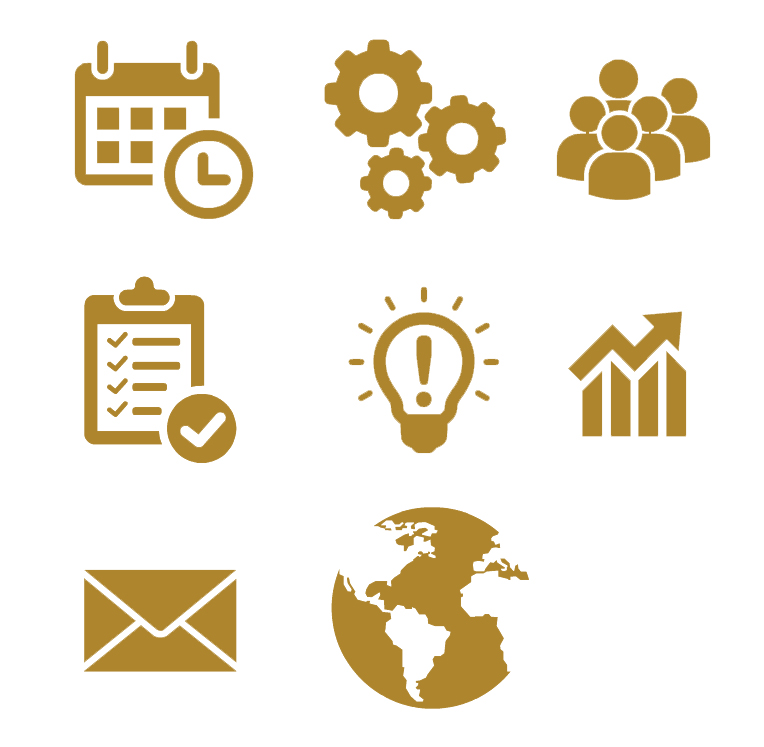 1
2
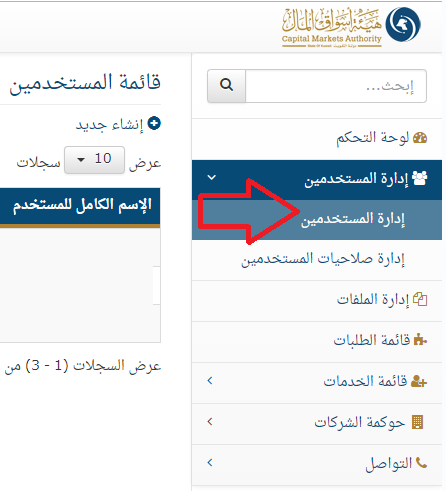 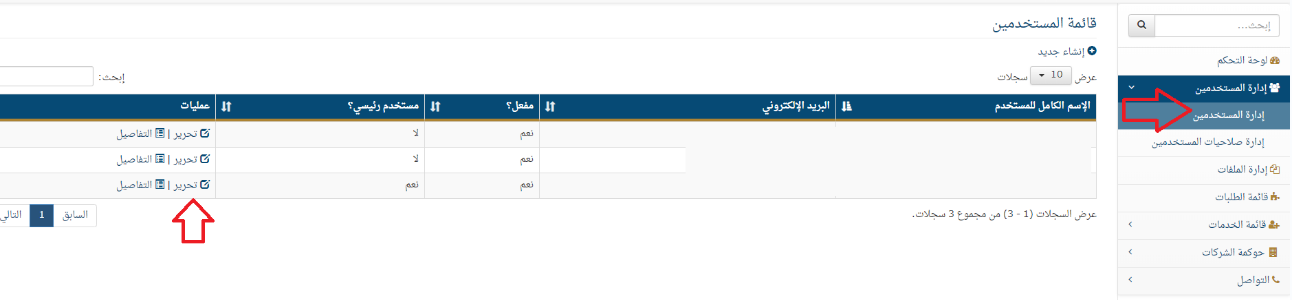 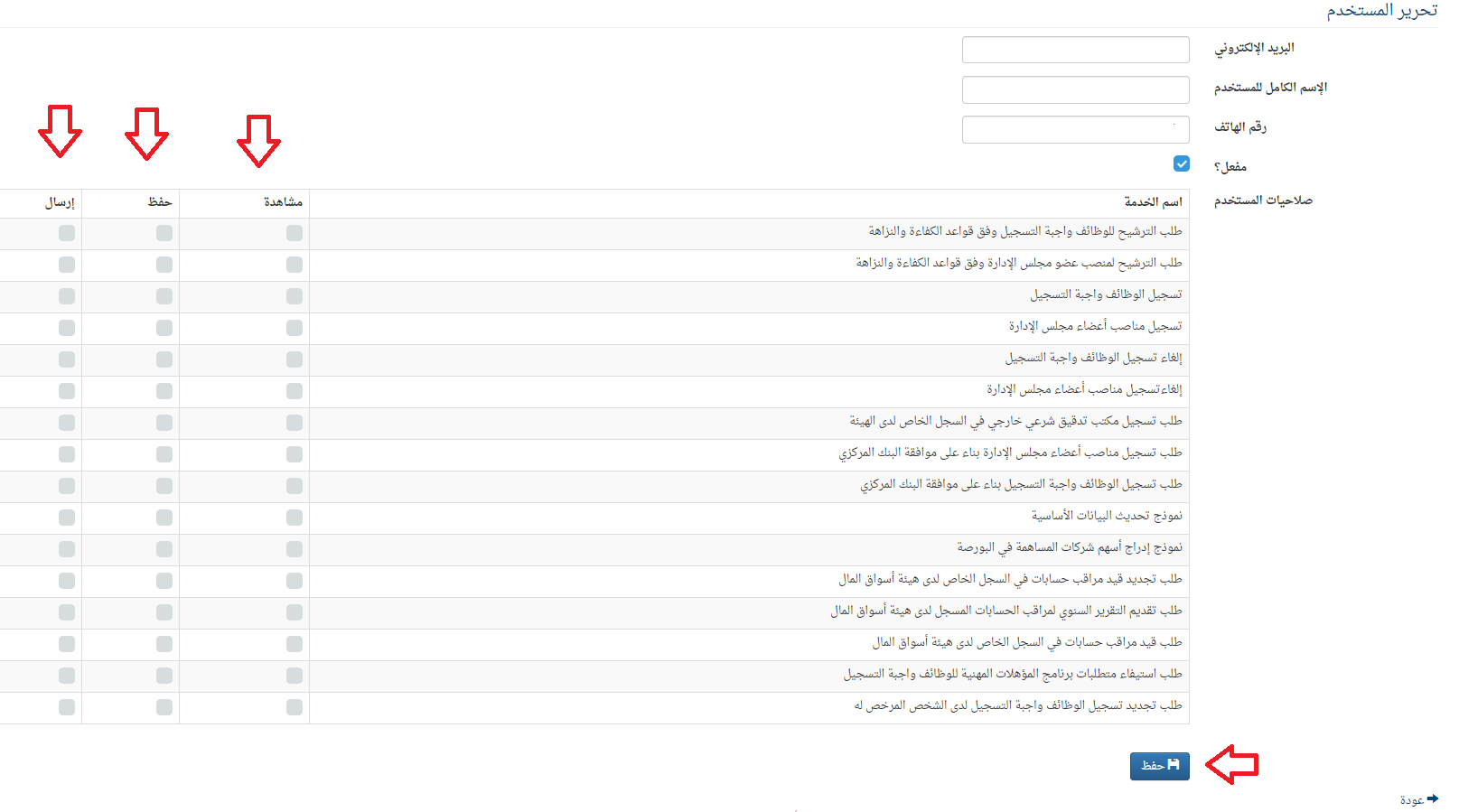 3
ثانياً:
نبذة عن النظام الآلي لتقارير المحافظ الاستثمارية
من منطلق تطوير آلية العمل الرقابي بين هيئة أسواق المال والأشخاص المرخص لهم وما نصت عليه اللائحة التنفيذية من إمكانية وضع نظاماً آلياً لتزويد الهيئة بالتقارير الدورية للمحافظ الاستثمارية للأوراق المالية بشكل إلكتروني.

فقد تم استحداث نظام آلي لتلقي التقارير الدورية من الأشخاص المرخص لهم بمزاولة نشاط مدير محفظة استثمار.

يوفر النظام الآلي خدمات تسليم المتطلبات الرقابية التالية:
عدد (5) نماذج للتقارير الدورية الخاصة بالمحافظ الاستثمارية
تقرير حول الجهاز القائم المخول له إدارة المحافظ الاستثمارية
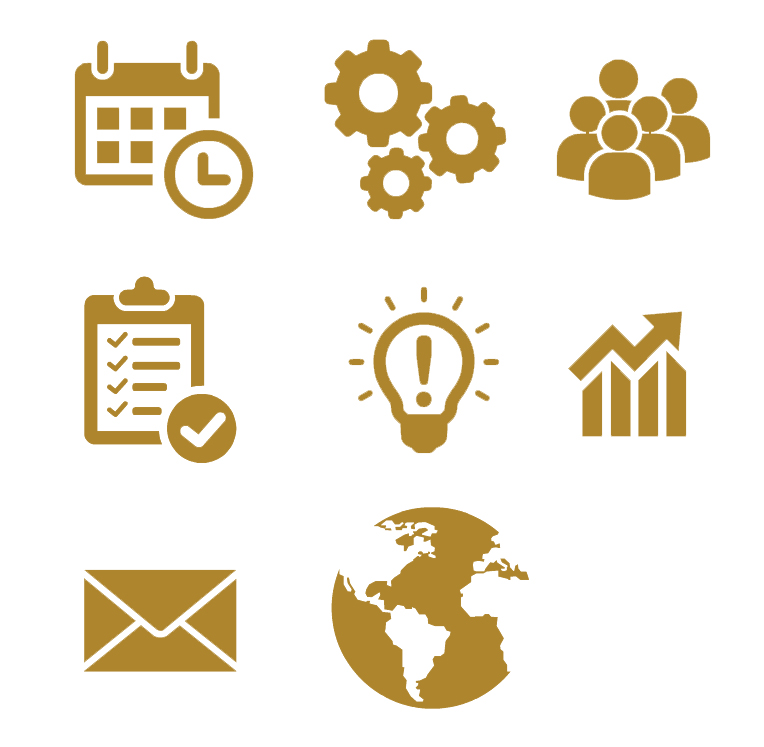 يشمل نطاق المستخدمين للنظام الآلي لتقارير المحافظ الاستثمارية للأوراق المالية جميع الأشخاص المرخص لهم الذين يمارسون نشاط
"مدير محفظة استثمار"
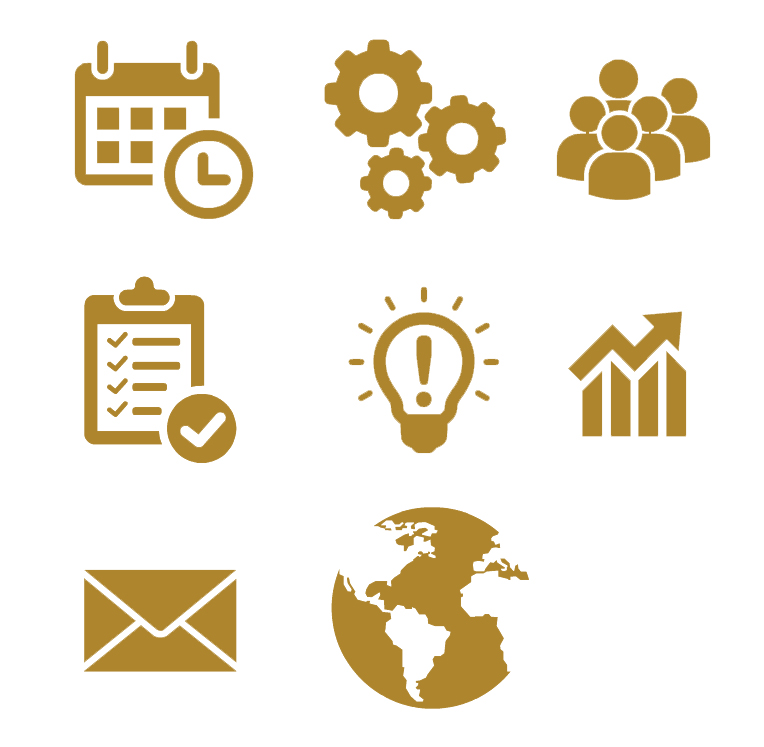 ثالثاً ً:
أهداف النظام الآلي لتقارير المحافظ الاستثمارية
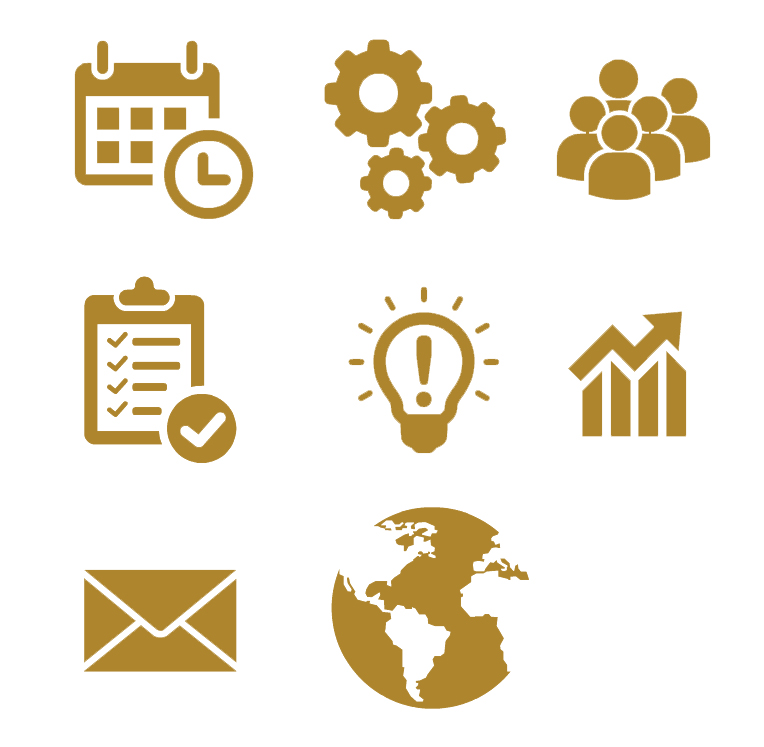 رابعاً:
خدمات إدارة متابعة عمليات الأسواق
1. عدد (5) نماذج للتقارير الدورية الخاصة بالمحافظ الاستثمارية
النموذج رقم (1) هو تقرير يوضح المحافظ الاستثمارية للأوراق المالية التي قام الشخص المرخص له بإنشائها أو إغلاقها.

يتم تقديم هذا النموذج من خلال اختيار "نموذج 1" من قائمة الخدمات.


عند تعبئة النموذج، يتعين مراعاة الجوانب التالية:
تاريخ إنشاء المحفظة الاستثمارية يكون خلال فترة الربع.
إدخال تاريخ إنشاء أو إغلاق المحفظة الاستثمارية بهذه الصيغة
			(DD_MM_YYYY)
الخطوات – النموذج رقم (1)
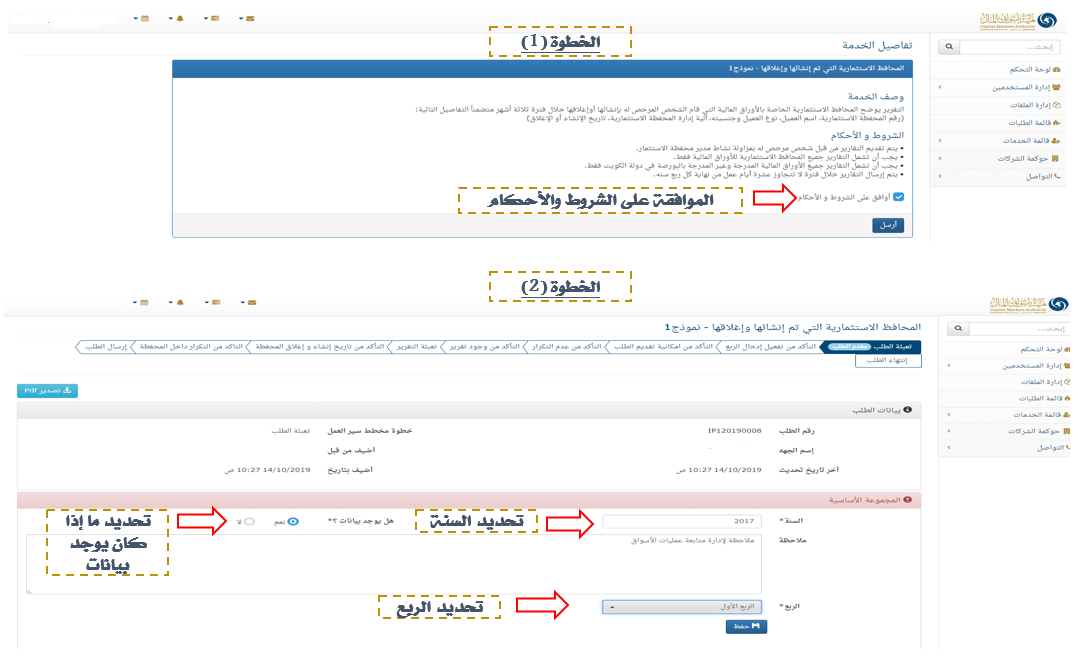 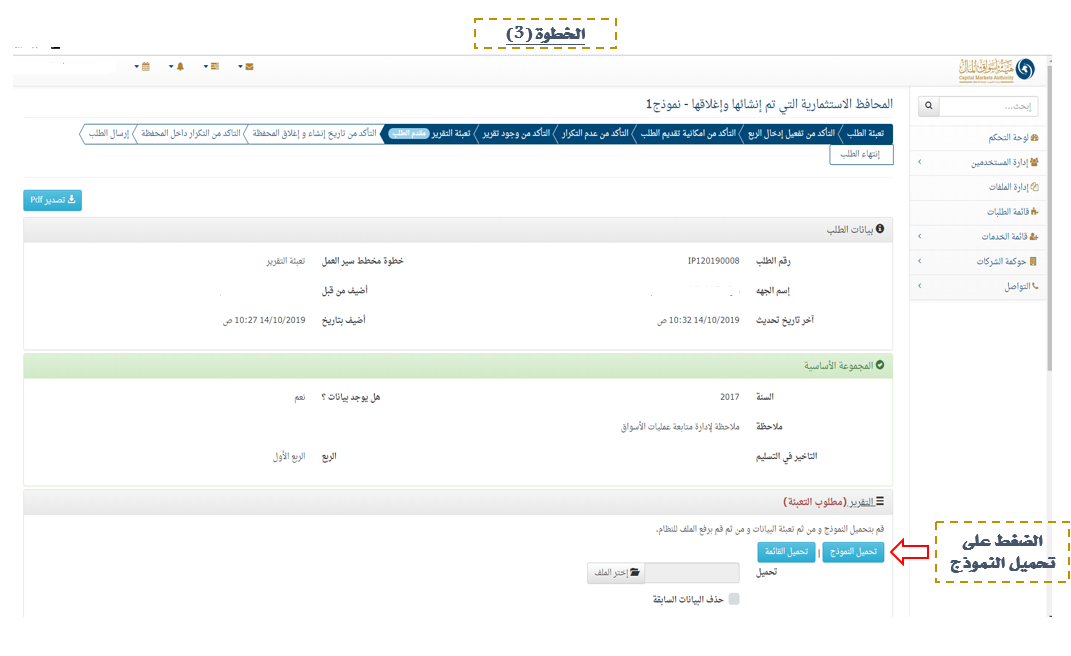 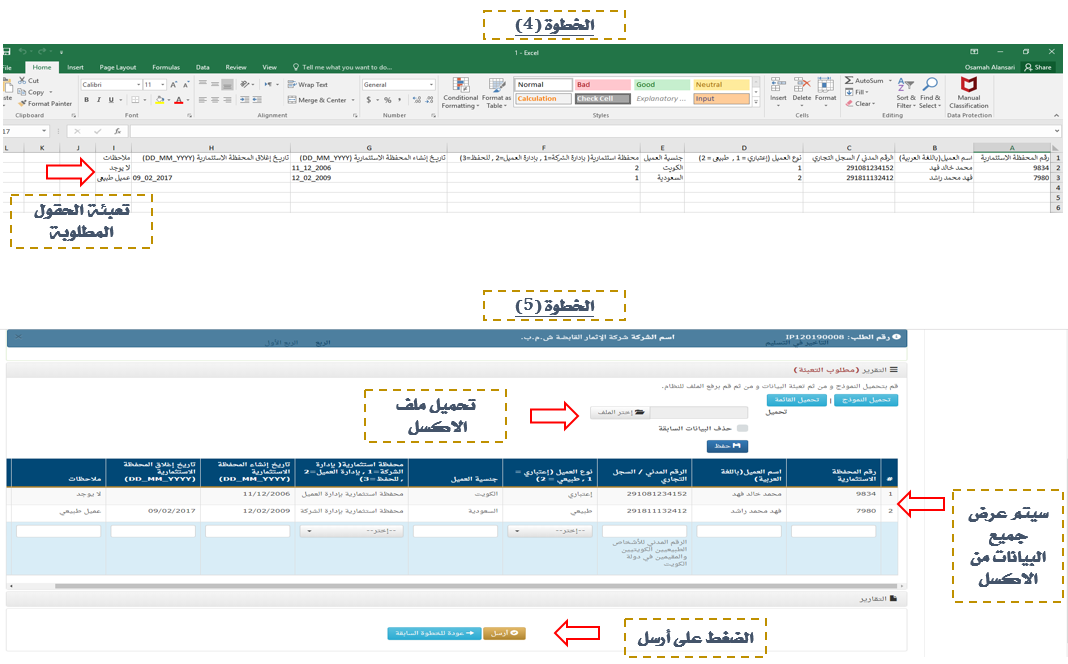 النموذج رقم (2) هو تقرير يوضح المحافظ الاستثمارية للأوراق المالية لدى الشخص المرخص له

يتم تقديم هذا النموذج من خلال اختيار "نموذج 2" من قائمة الخدمات.


عند تعبئة النموذج يتعين مراعاة إدخال تاريخ إنشاء المحفظة الاستثمارية بهذه الصيغة
			(DD_MM_YYYY)
الخطوات – النموذج رقم (2)
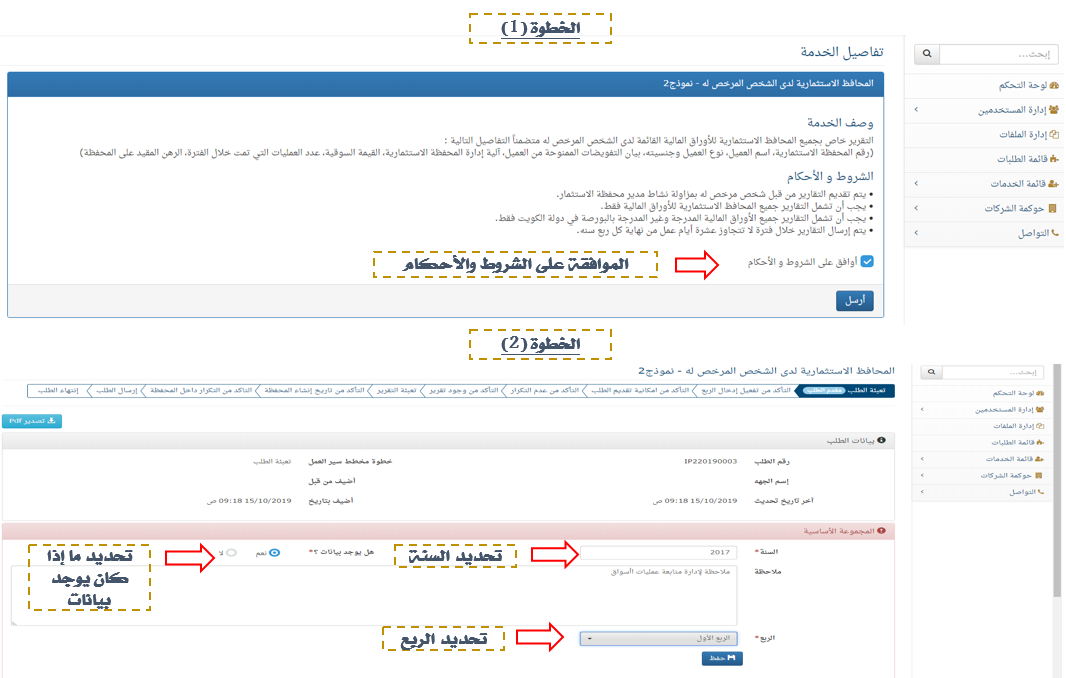 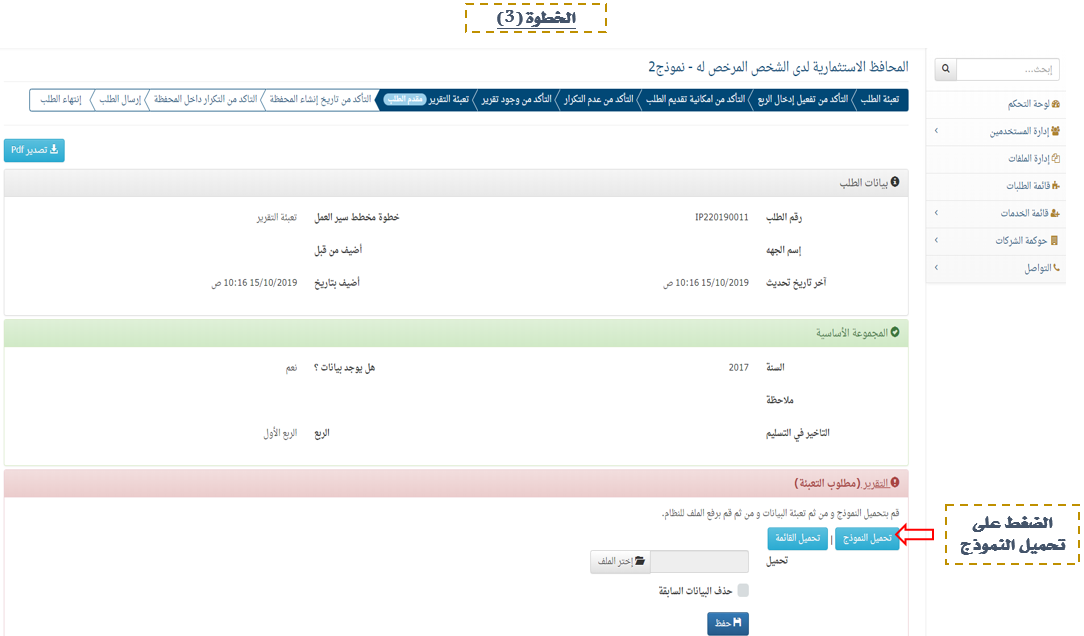 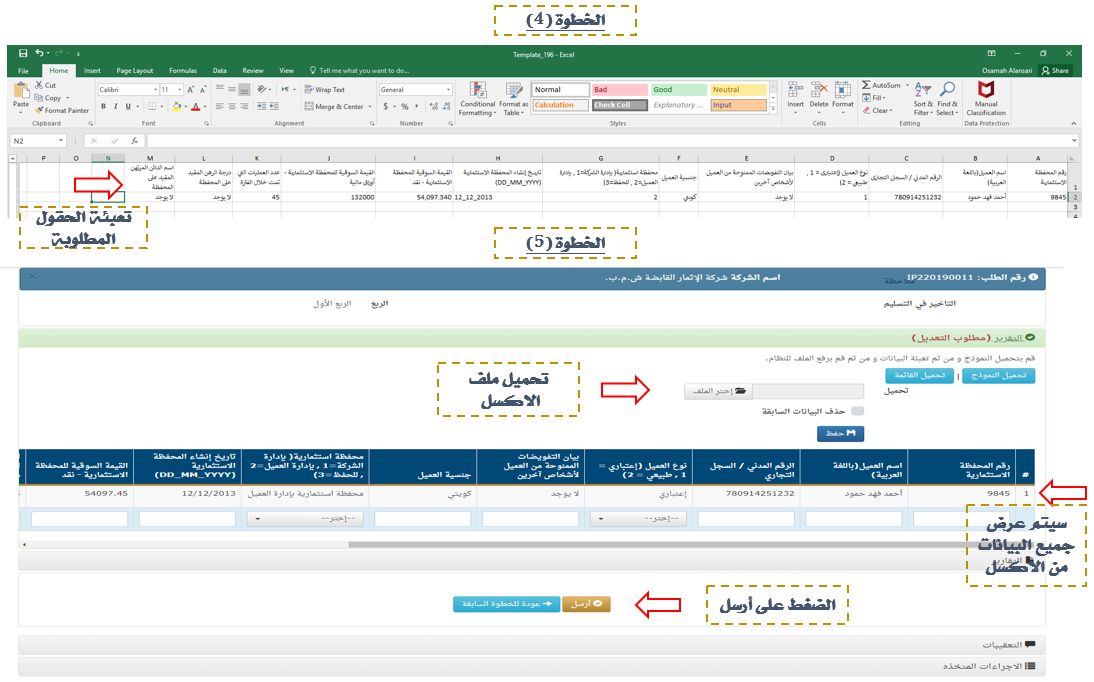 النموذج رقم (3) هو تقرير يوضح التداولات التي تتم من قبل موظفي وأعضاء مجلس إدارة الشخص المرخص له على المحافظ الاستثمارية للأوراق المالية لدى الشخص المرخص له.


يتم تقديم هذا النموذج من خلال اختيار "نموذج 3" من قائمة الخدمات.

عند تعبئة النموذج، يتعين مراعاة الجوانب التالية:
تاريخ إنشاء المحفظة الاستثمارية يكون بهذه الصيغة (DD_MM_YYYY)
إدخال السعر كعدد عشري.
ألا يتم إدخال فواصل (،) في خانة "الكمية".
الخطوات – النموذج رقم (3)
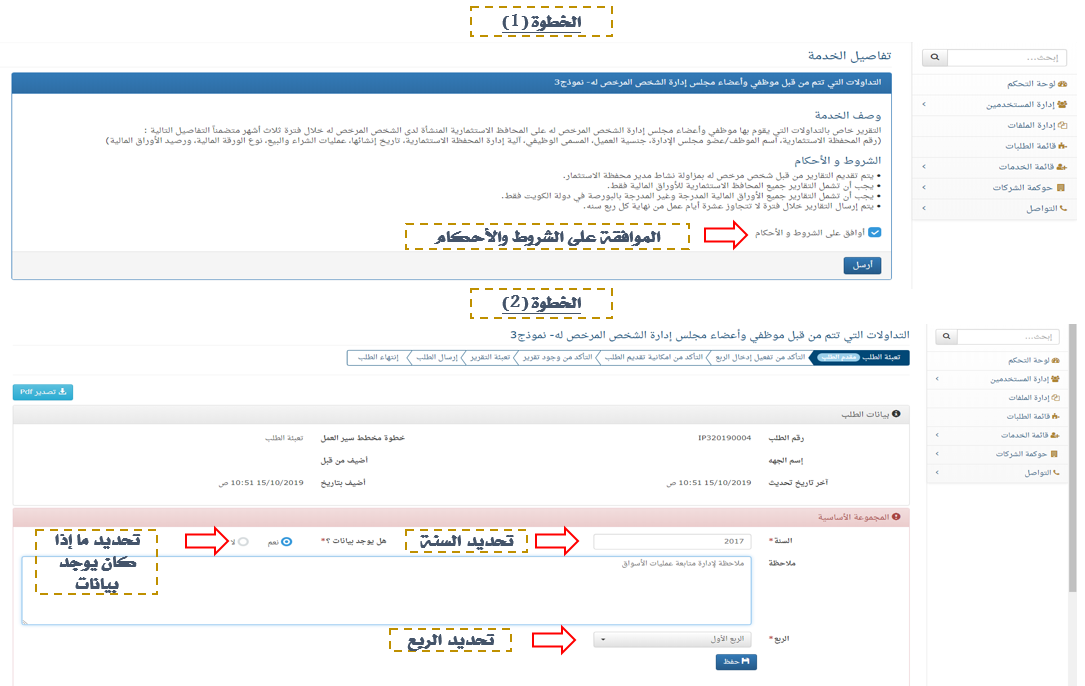 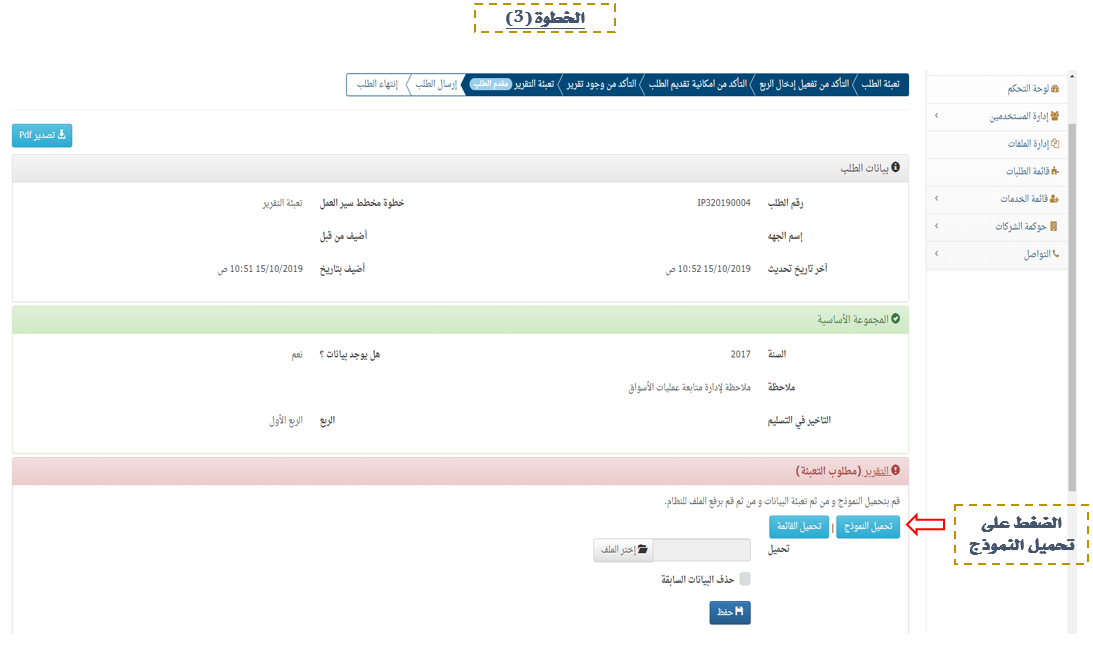 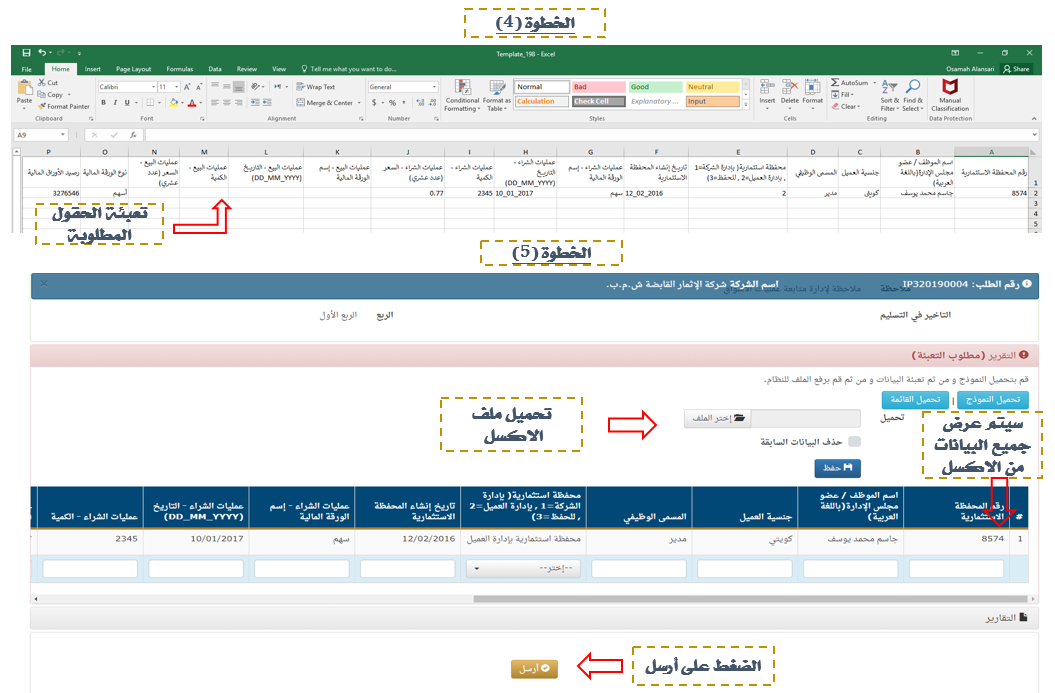 النموذج رقم (4) هو تقرير يوضح التداولات التي تتم من قبل عملاء المحافظ الاستثمارية على الأوراق المالية المصدرة من الشخص المرخص له أو الشركة الأم أو الشركات التابعة أو الزميلة.


يتم تقديم هذا النموذج من خلال اختيار "نموذج 4" من قائمة الخدمات.

عند تعبئة النموذج، يتعين مراعاة الجوانب التالية:
تاريخ إنشاء المحفظة الاستثمارية يكون بهذه الصيغة (DD_MM_YYYY)
إدخال السعر كعدد عشري.
ألا يتم إدخال فواصل (،) في خانة "الكمية".
الخطوات – النموذج رقم (4)
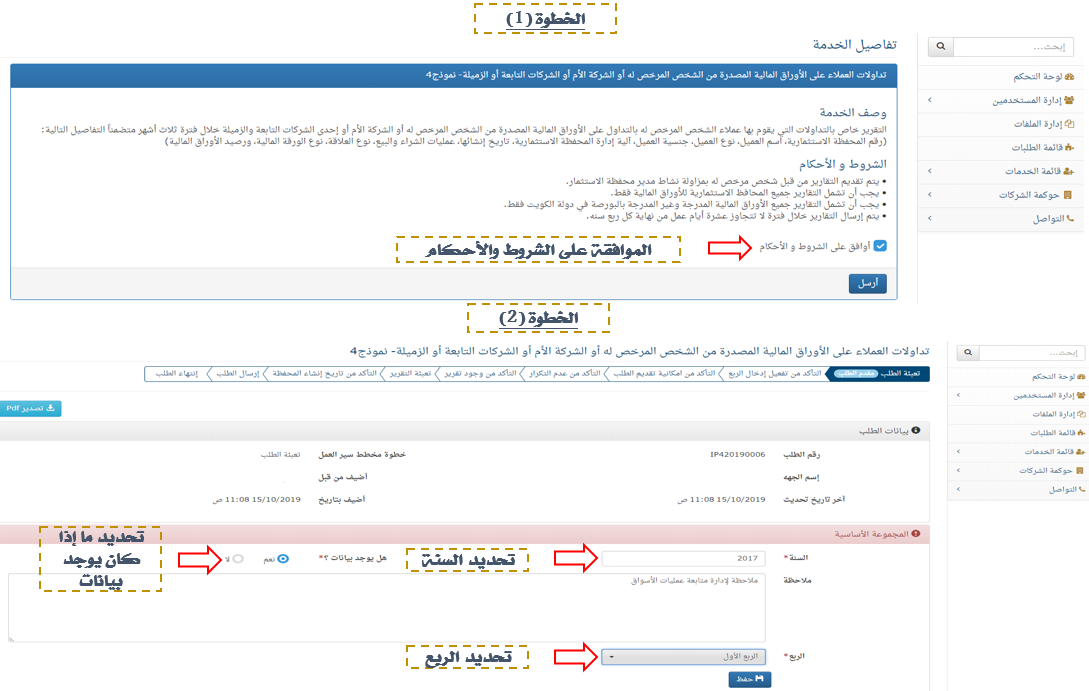 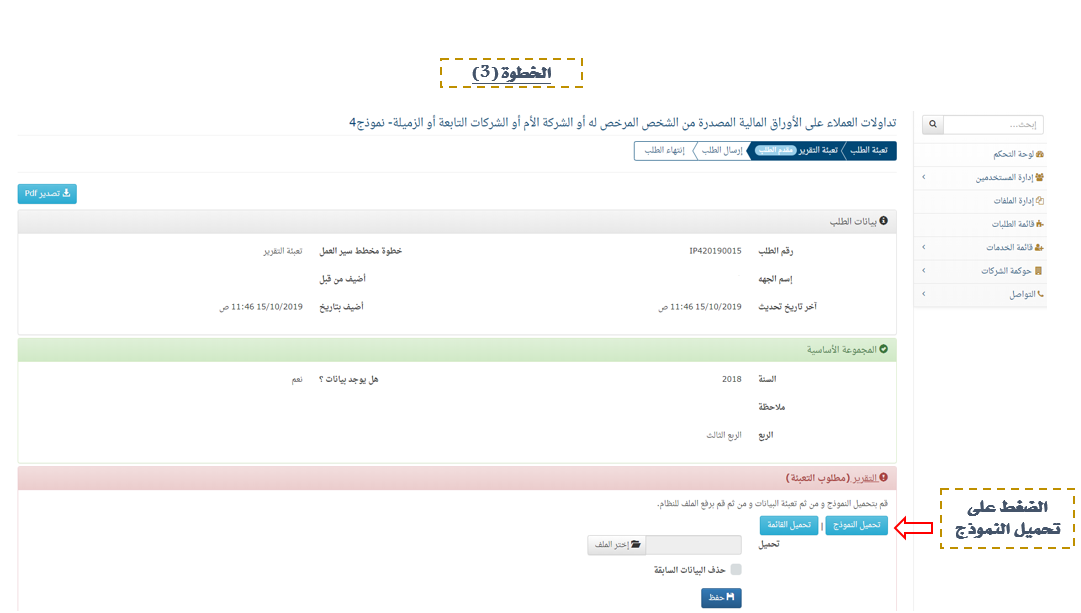 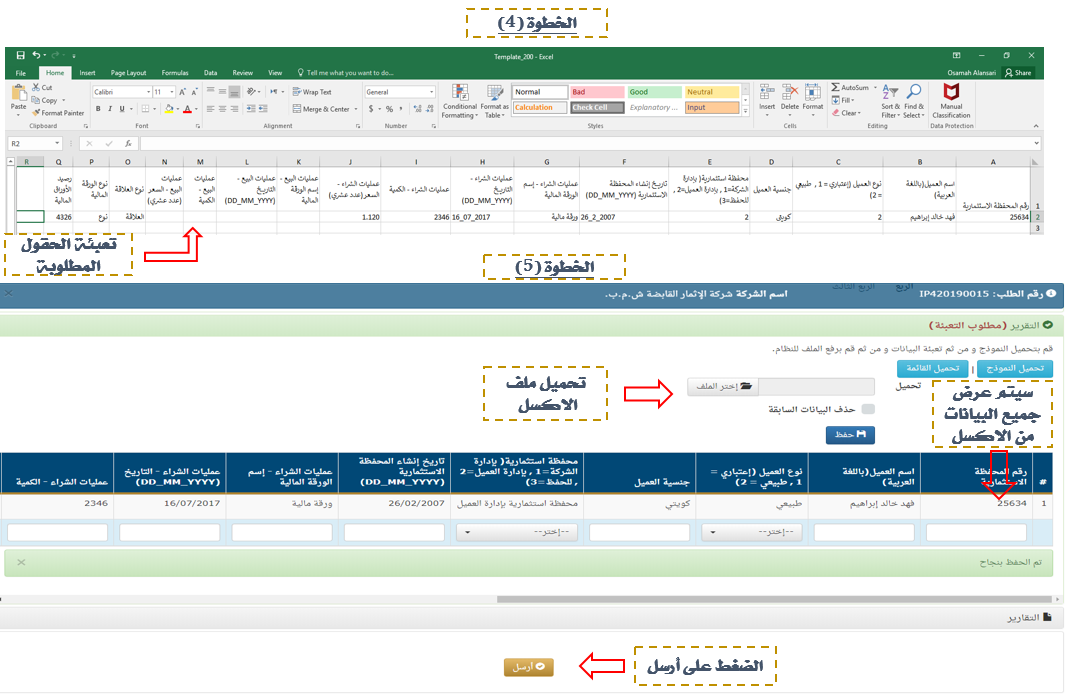 النموذج رقم (5) هو تقرير يوضح التداولات التي تتم من قبل عملاء المحافظ الاستثمارية الأجانب (غير الكويتيين) على الأوراق المالية المدرجة بالبورصة.


يتم تقديم هذا النموذج من خلال اختيار "نموذج 5" من قائمة الخدمات.

عند تعبئة النموذج، يتعين مراعاة الجوانب التالية:
تاريخ إنشاء المحفظة الاستثمارية يكون بهذه الصيغة (DD_MM_YYYY)
إدخال السعر كعدد عشري.
ألا يتم إدخال فواصل (،) في خانة "الكمية".
الخطوات – النموذج رقم (5)
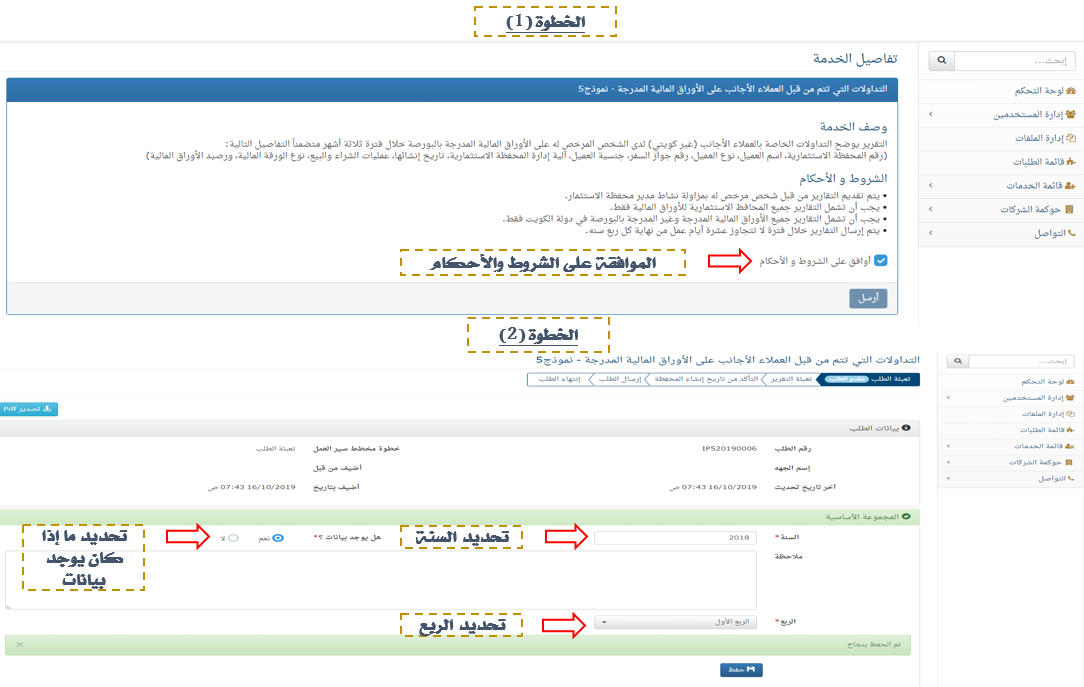 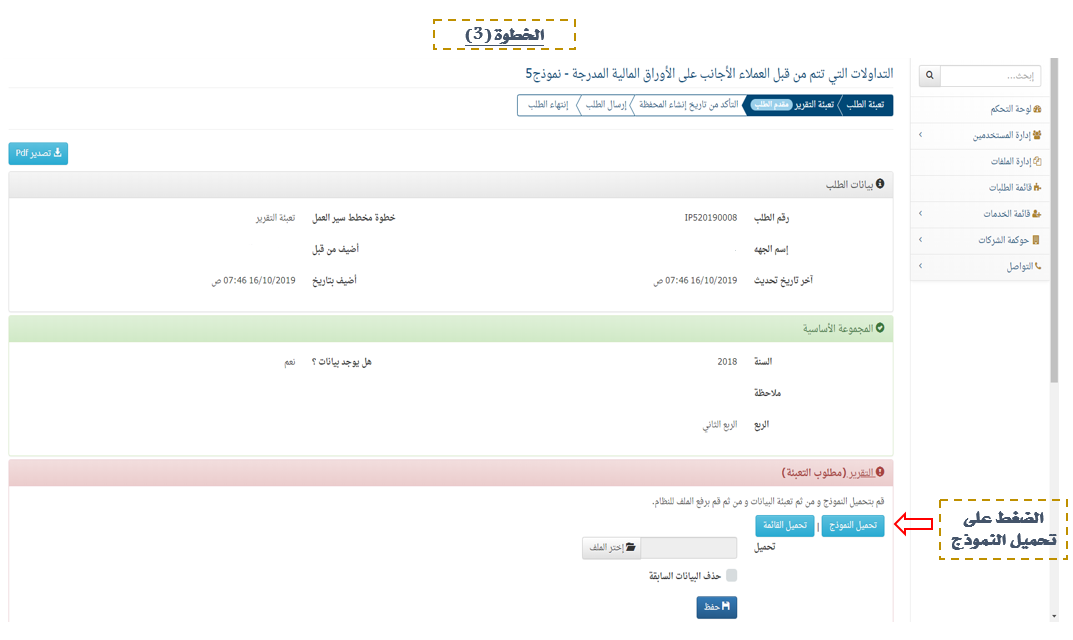 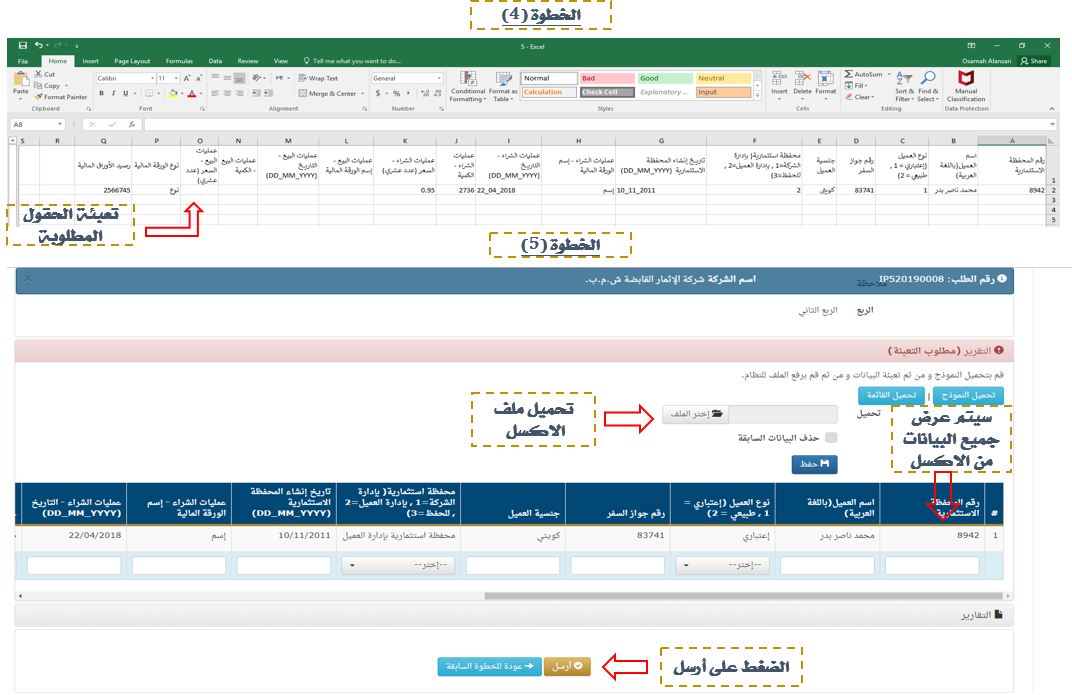 في حال عدم وجود بيانات لأي من تقارير المحافظ الاستثمارية للأوراق المالية، فإنه وبعد اختيار السنة والربع المراد تقديمه، يتم الضغط في خانة "هل يوجد بيانات" على الزر “ لا"، ومن ثم إرسال التقرير.
ملاحظة عامة على جميع النماذج
(تقارير المحافظ الاستثمارية للأوراق المالية)
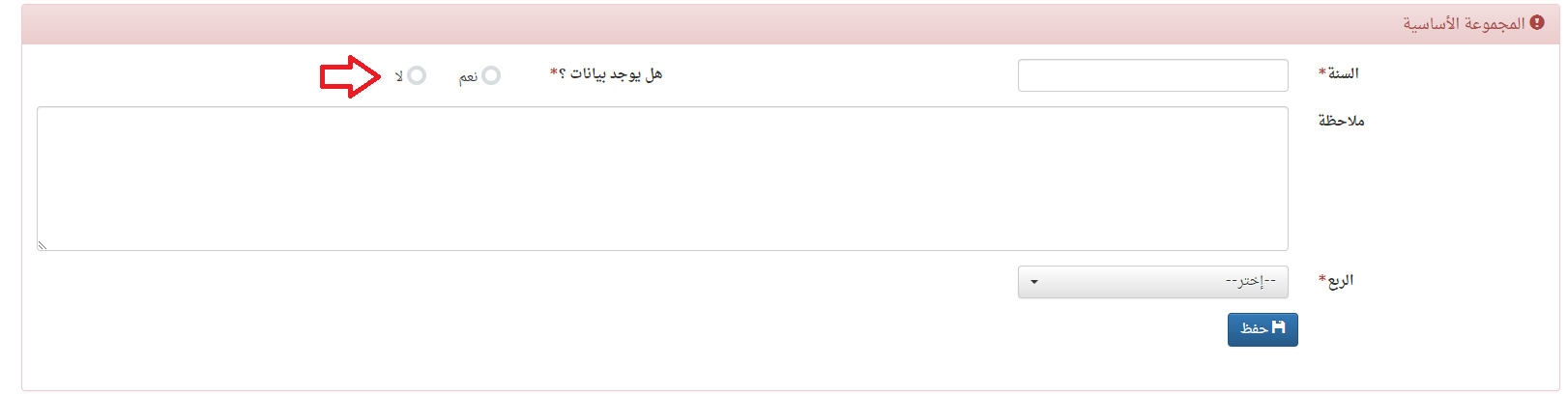 2. تقرير حول الجهاز القائم المخول له إدارة المحافظ الاستثمارية
تقرير يوضح أسماء الجهاز القائم المخول له إدارة المحافظ الاستثمارية، وذلك على أن يحدد هذا التقرير تفصيلاً بالجهاز الإداري القائم على إدارة كل شكل من أشكال المحافظ الاستثمارية للعملاء ومحافظ الشركة، بالإضافة إلى تزويد الهيئة بأية تغيير يطرأ على الجهاز القائم والمخول له إدارة المحافظ الاستثمارية بشكل فوري.
الخطوات – نموذج الجهاز القائم المخول له إدارة المحافظ الاستثمارية
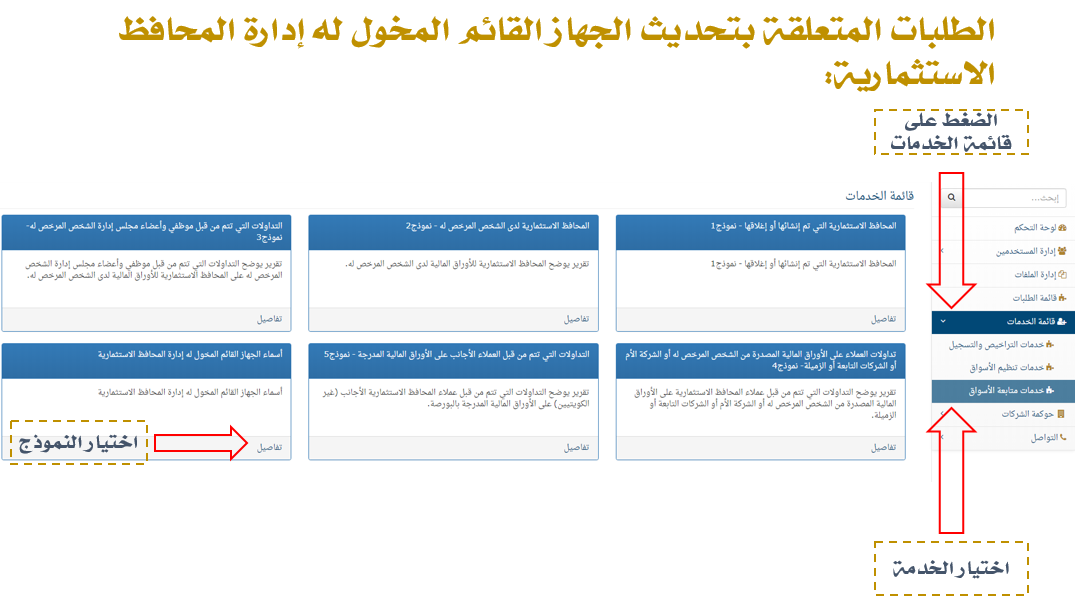 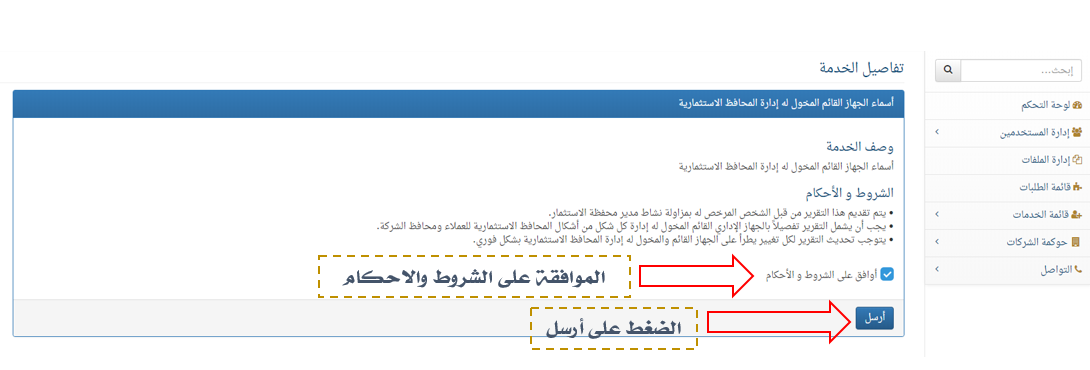 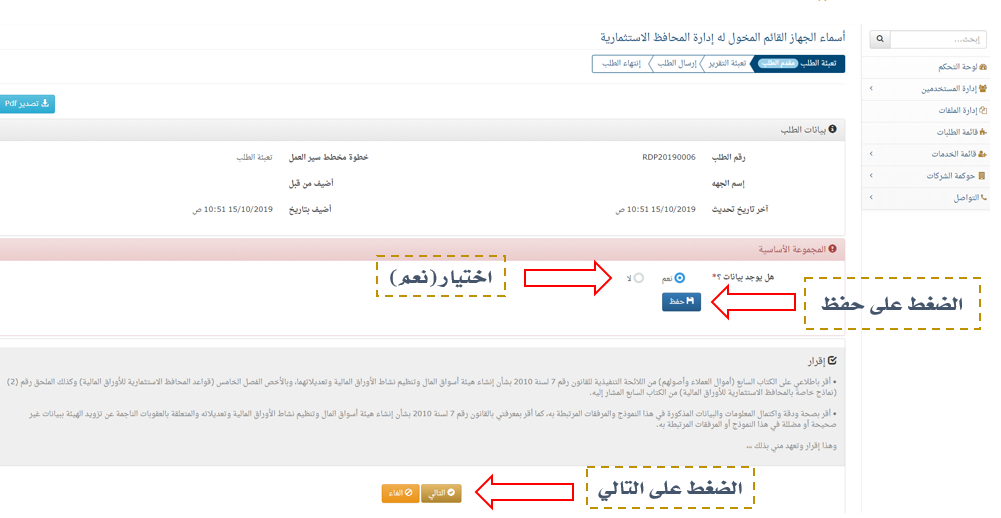 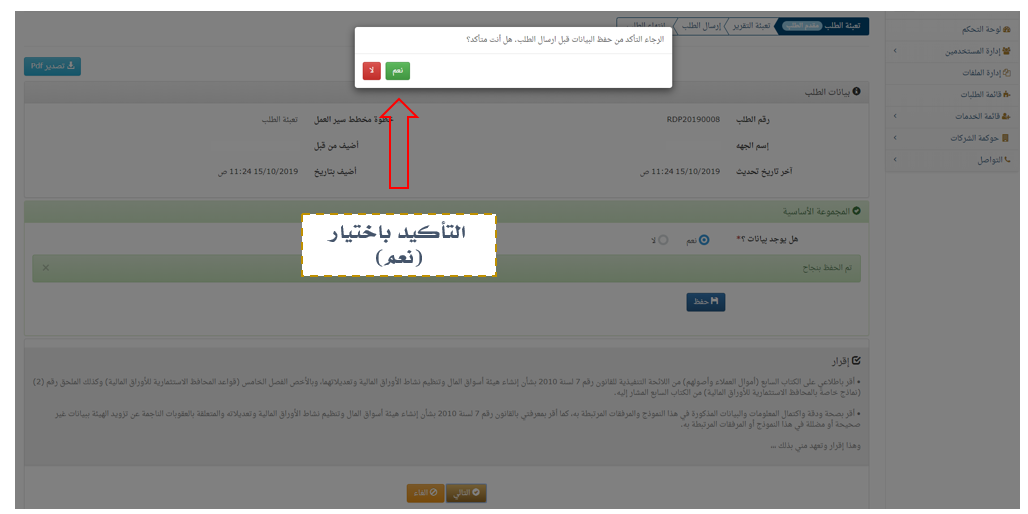 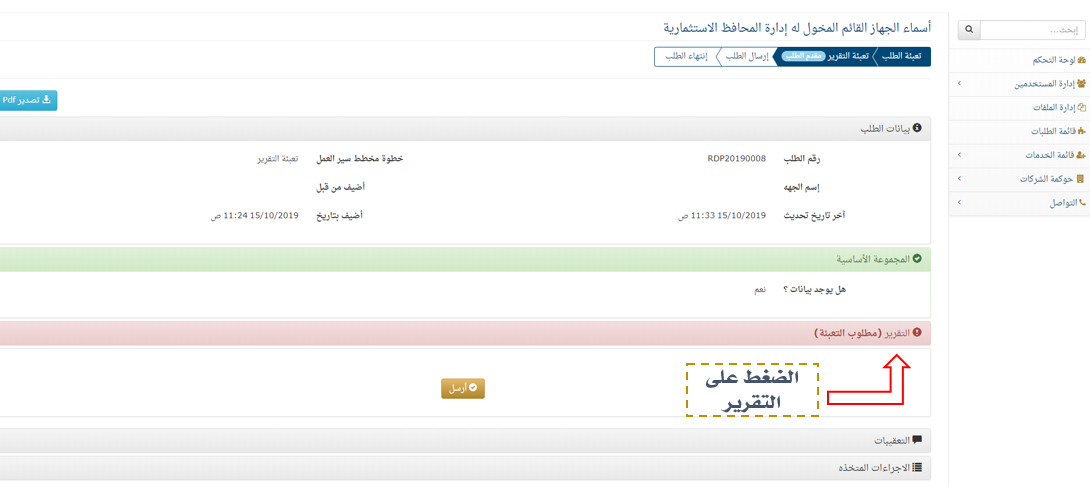 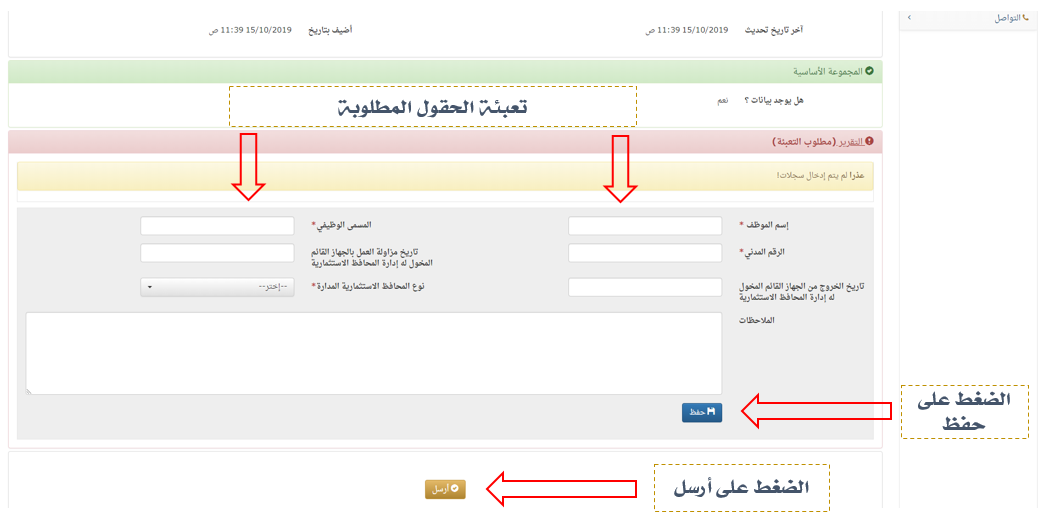 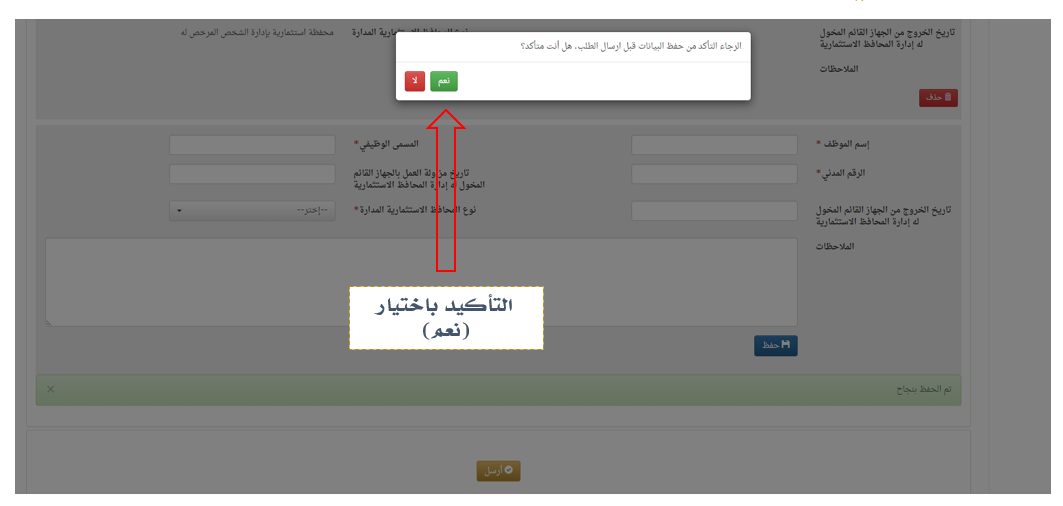 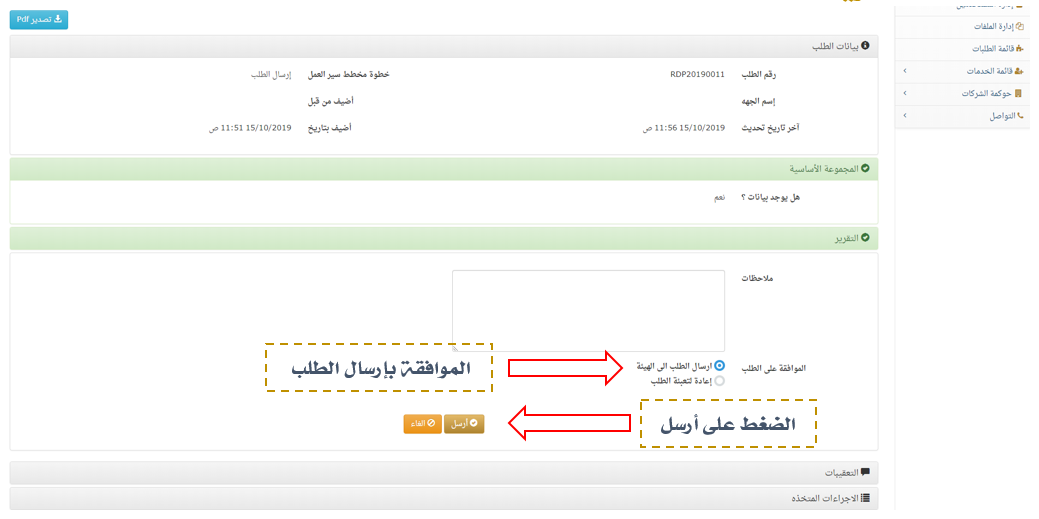 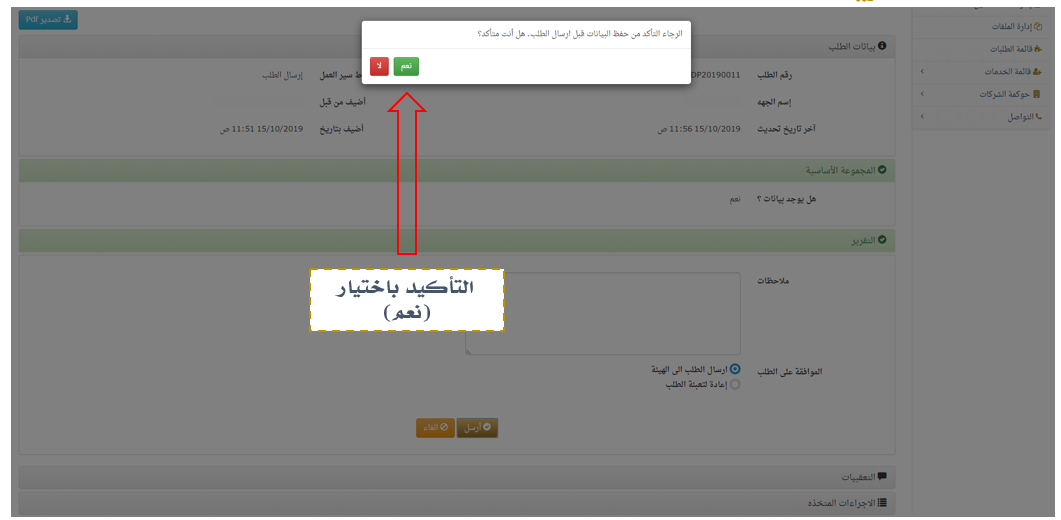 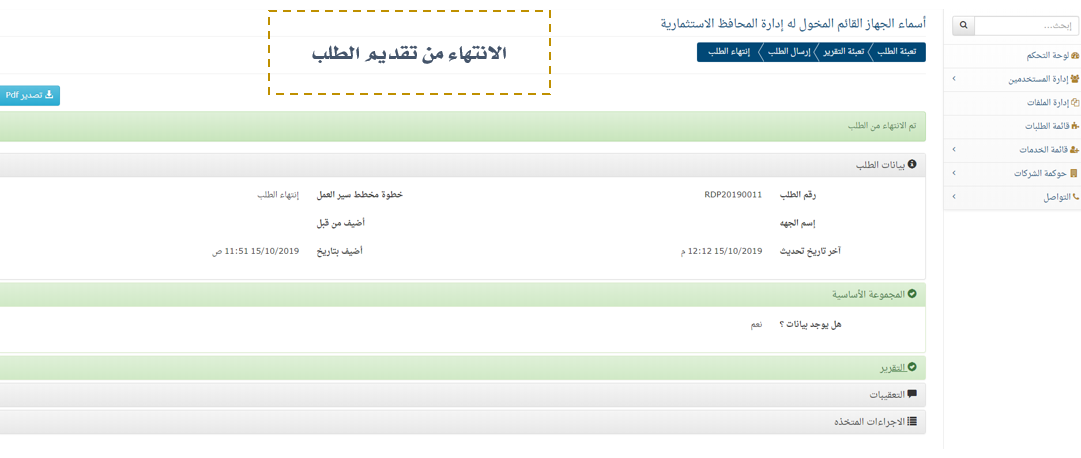 الإقرار الخاص بجميع النماذج
(تقارير المحافظ الاستثمارية للأوراق المالية)
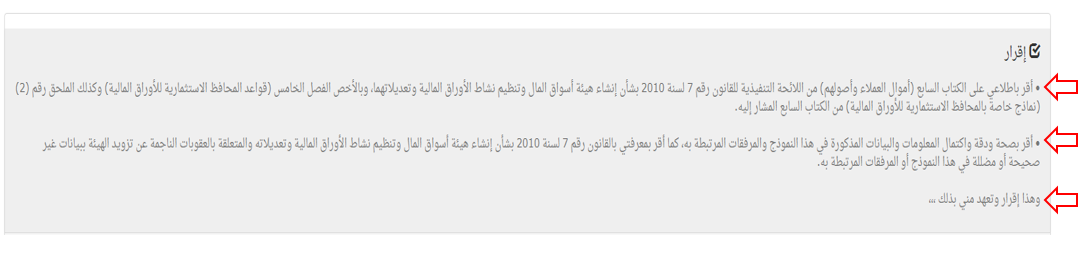 خامساً :
نطاق حيز التطبيق
مراحل انطلاق العمل
في النظام الآلي الخاص بتقارير المحافظ الاستثمارية
« فقرة الأسئلة »
« شكرا »